1
МАТЕМАТИКА
3. разред
Множење броја 9
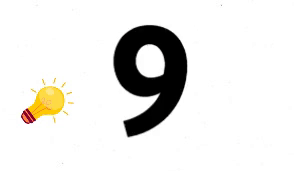 2
У једном букету има 9 цвјетова.Колико има у четири букета?
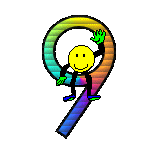 9+9+9+9 = 36
или
4 ⋅ 9 = 36
3
4
1. Израчунај:
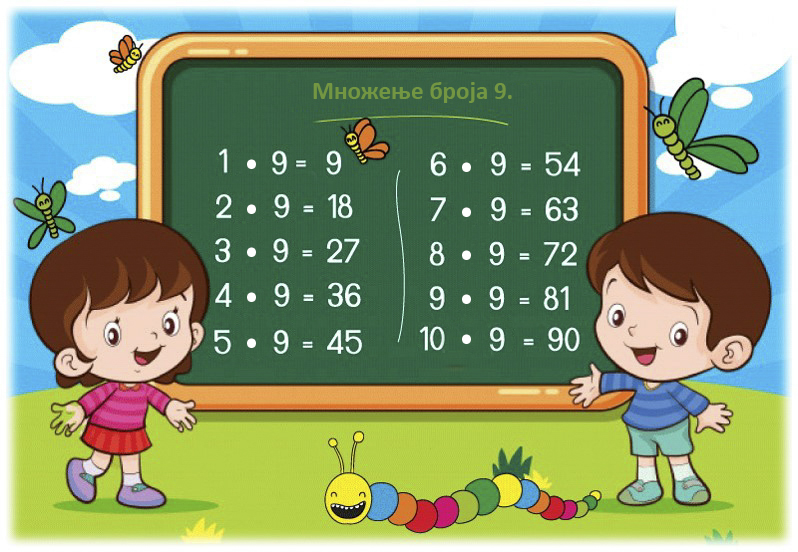 1 ⋅ 9 =
9
6 ⋅ 9 =
54
10 ⋅ 9 =
90
7 ⋅ 9 =
63
5 ⋅ 9 =
45
2 ⋅ 9 =
18
5
2. Број 6 увећај 9 пута.
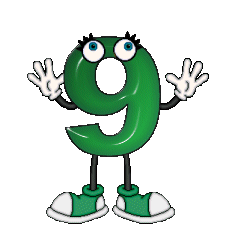 Рачунамо : 6 ⋅ 9 = 54
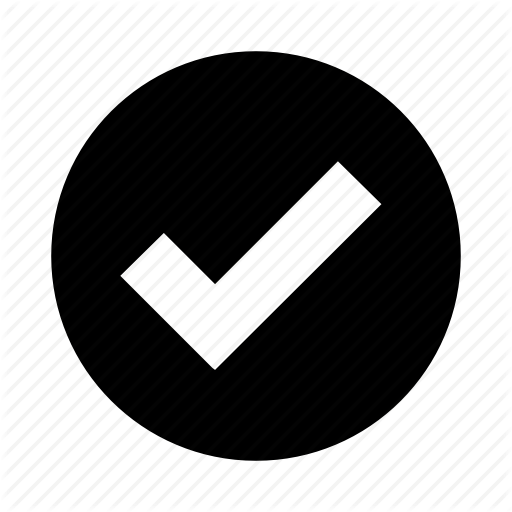 3. Највећи једноцифрени број
		увећај 9 пута.
Рачунамо : 9 ⋅ 9 = 81
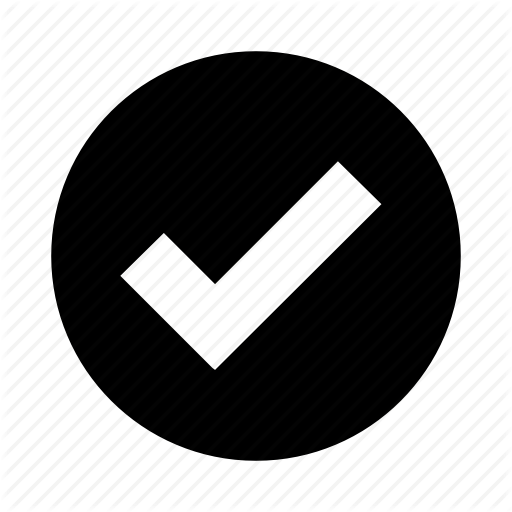 6
4. Петар има 7 сличица а Милан 9 пута више.
		Колико сличица има Милан ?
Рачунамо : 7 ⋅ 9 = 63
Одговор : Милан има 63 сличице.
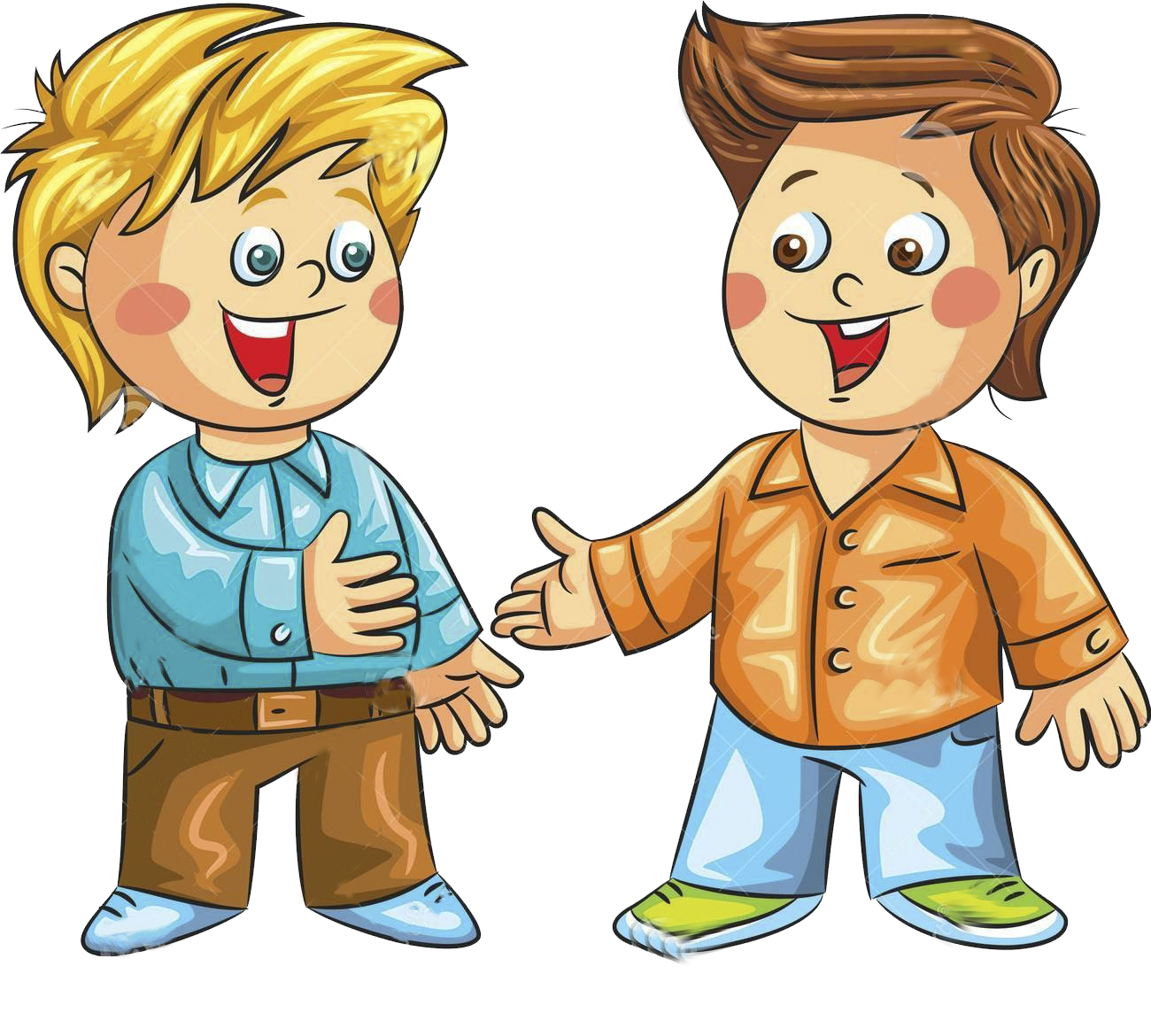 7
5. Лара је прочитала 8 страница књиге,
 	а мама 9 пута више.
	Колико страница књиге су прочитале заједно?
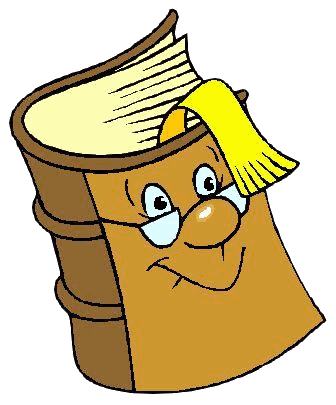 Рачунамо:
Лара: 8
Мама: 8 ⋅ 9 = 72
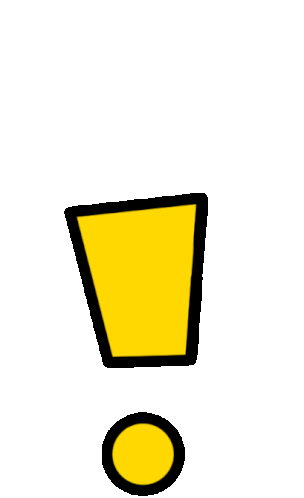 Заједно: 8 + 72 = 80
Одговор: Заједно су прочитале 80 страница 	књиге
8
Задатак за самосталан рад:
Урадити трећи и четврти задатак 
у уџбенику “Математика 3”на страни 91.
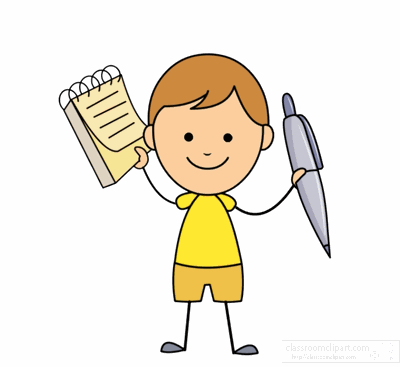